Blockchains
Lecture 7
Broadcast
Best-effort broadcast or simply broadcast (BEB)
Unreliable

Reliable broadcast (RB)
Reliable
We are interested
Unreliable Broadcast
broadcast(m)
p1
deliver(p1,m)
p2
p3
deliver(p1,m)
p3
3
Reliable Broadcast Abstractions
Best-effort broadcast
Guarantees reliability only if sender is correct

Reliable broadcast
Guarantees reliability independent of whether sender is correct
BEB Example
No
Is this allowed?
broadcast(m)
p1
deliver(p1,m)
p2
p3
deliver(p1,m)
p3
9/23/19
Ali Ghodsi, alig(at)cs.berkeley.edu
5
BEB Example (2)
Yes
Is this allowed?
broadcast(m)
p1
deliver(p1,m)
p2
p3
deliver(p1,m)
p3
9/23/19
Ali Ghodsi, alig(at)cs.berkeley.edu
6
Reliable Broadcast
BEB gives no guarantees if sender crashes
Strengthen to give guarantees if sender crashes
9/23/19
Ali Ghodsi, alig(at)cs.berkeley.edu
7
Reliable Broadcast
A designated replica (the broadcaster) broadcasts a message to all replicas, with the following guarantees:
(Validity) If the broadcaster is correct, then every correct replica delivers the broadcaster’s message.
(Consistency) If two correct servers deliver two messages B and B′ then B = B′.
(Totality) If any correct replica delivers a broadcast message B, then all correct replicas deliver B.
RB Example
Yes
Is this allowed?
broadcast(m)
p1
p2
p3
p3
9/23/19
Ali Ghodsi, alig(at)cs.berkeley.edu
9
RB Example
Yes
Is this allowed?
broadcast(m)
p1
p2
p3
deliver(p1,m)
p3
9/23/19
Ali Ghodsi, alig(at)cs.berkeley.edu
10
RB Example
No
Is this allowed?
broadcast(m)
p1
p2
p3
deliver(p1,m)
p3
9/23/19
Ali Ghodsi, alig(at)cs.berkeley.edu
11
RB Example
No
Is this allowed?
broadcast(m)
p1
deliver(p1,m)
p2
p3
p3
9/23/19
Ali Ghodsi, alig(at)cs.berkeley.edu
12
How to achieve Byzantine Reliable Broadcast
Reliable Broadcast
[Bracha, Information and Computation 2018]
Bracha’s protocol tolerates f faulty replicas out of n = 3f+1.
Bracha’s Reliable Broadcast
[Bracha, Information and Computation 2018]
B
p0
p1
p2
p3
“Initiate”
Bracha’s Reliable Broadcast
[Bracha, Information and Computation 2018]
B
p0
p1
p2
p3
“Initiate”
“Echo”
Bracha’s Reliable Broadcast
[Bracha, Information and Computation 2018]
B
p0
p1
p2
p3
“Initiate”
“Echo”
Bracha’s Reliable Broadcast
[Bracha, Information and Computation 2018]
Communication complexity is O(n2|B|)
B
p0
p1
p2
p3
“Initiate”
“Ready”
“Echo”
Bracha’s Reliable Broadcast
[Bracha, Information and Computation 2018]
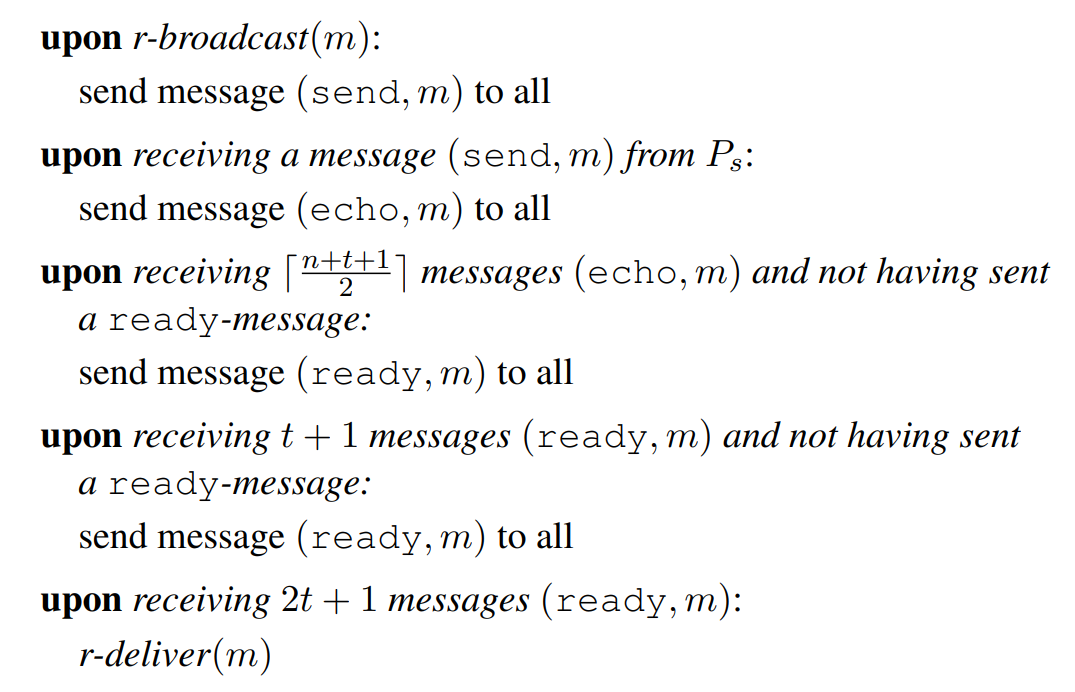 The algorithm implements Byzantine reliable broadcast if n > 3t.
Bracha’s Reliable Broadcast
[Bracha, Information and Computation 2018]
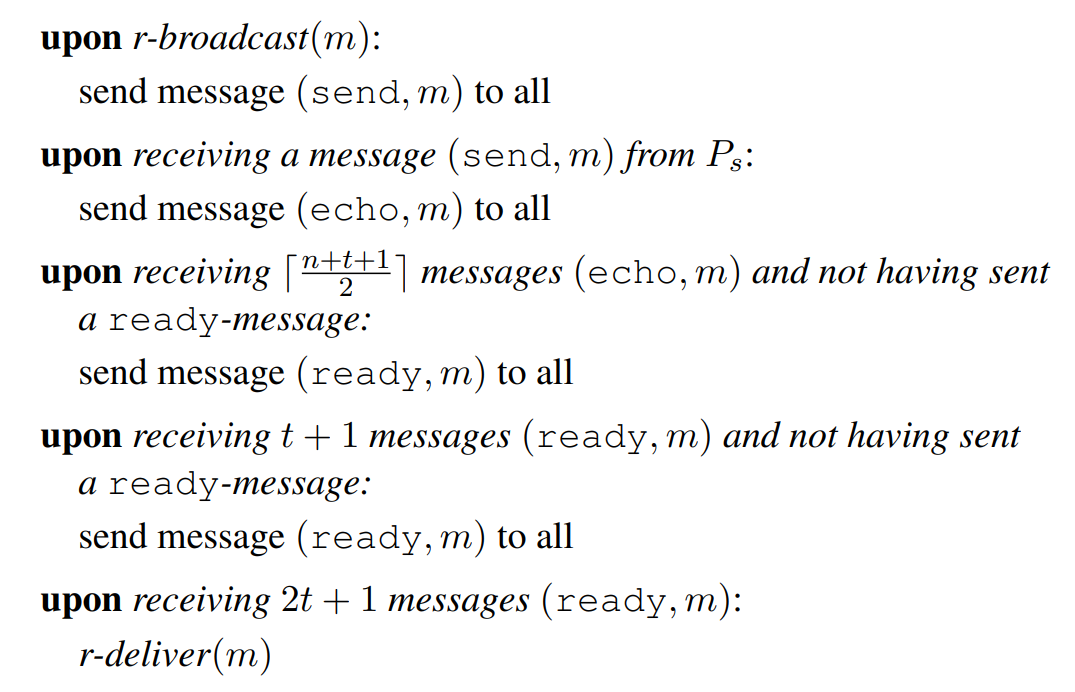 The algorithm implements Byzantine reliable broadcast if n > 3t.
Proof? (Discussion Time!)
B
p0
p1
p2
p3
“Initiate”
“Ready”
“Echo”
(Validity) If the broadcaster is correct, then every correct replica delivers the broadcaster’s message. (Easy!)
(Consistency) If two correct servers deliver two messages B and B′ then B = B′. (Note that n > 3t)
(Totality) If any correct replica delivers a broadcast message B, then all correct replicas deliver B. (Hint: Use Amplification!)
Applications?
Reliable Broadcast
One building primitive for one particular BFT (aka atomic broadcast, permissioned blockchain)
Weaker than BFT
BFT implies reliable broadcast
Acknowledgement
Some slides from Dr. Ali Ghodsi with some adaptations.